День Науки 2013
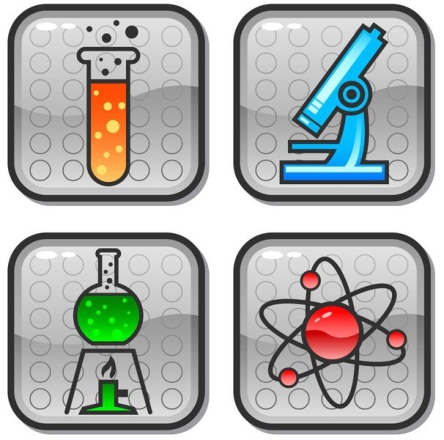 Падуанский университет
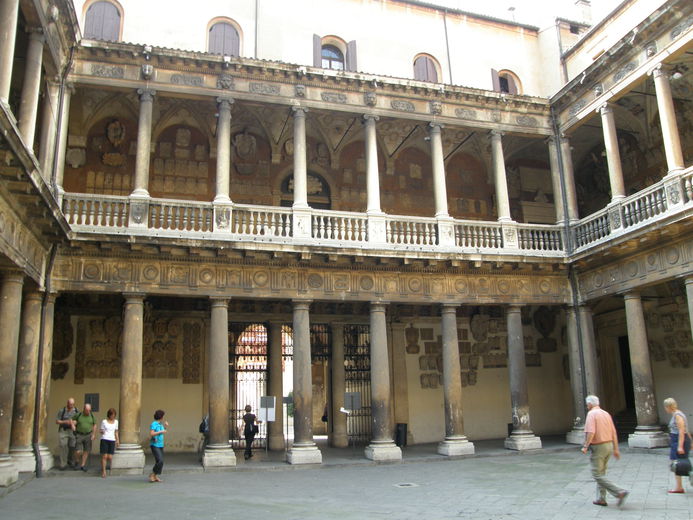 Кембридж
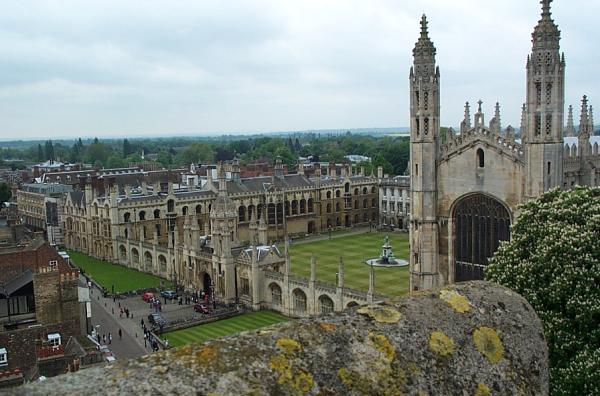 Сорбонна
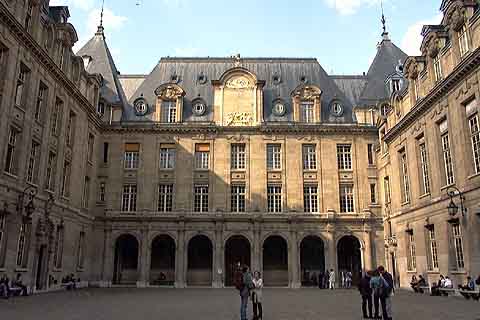 МГУ
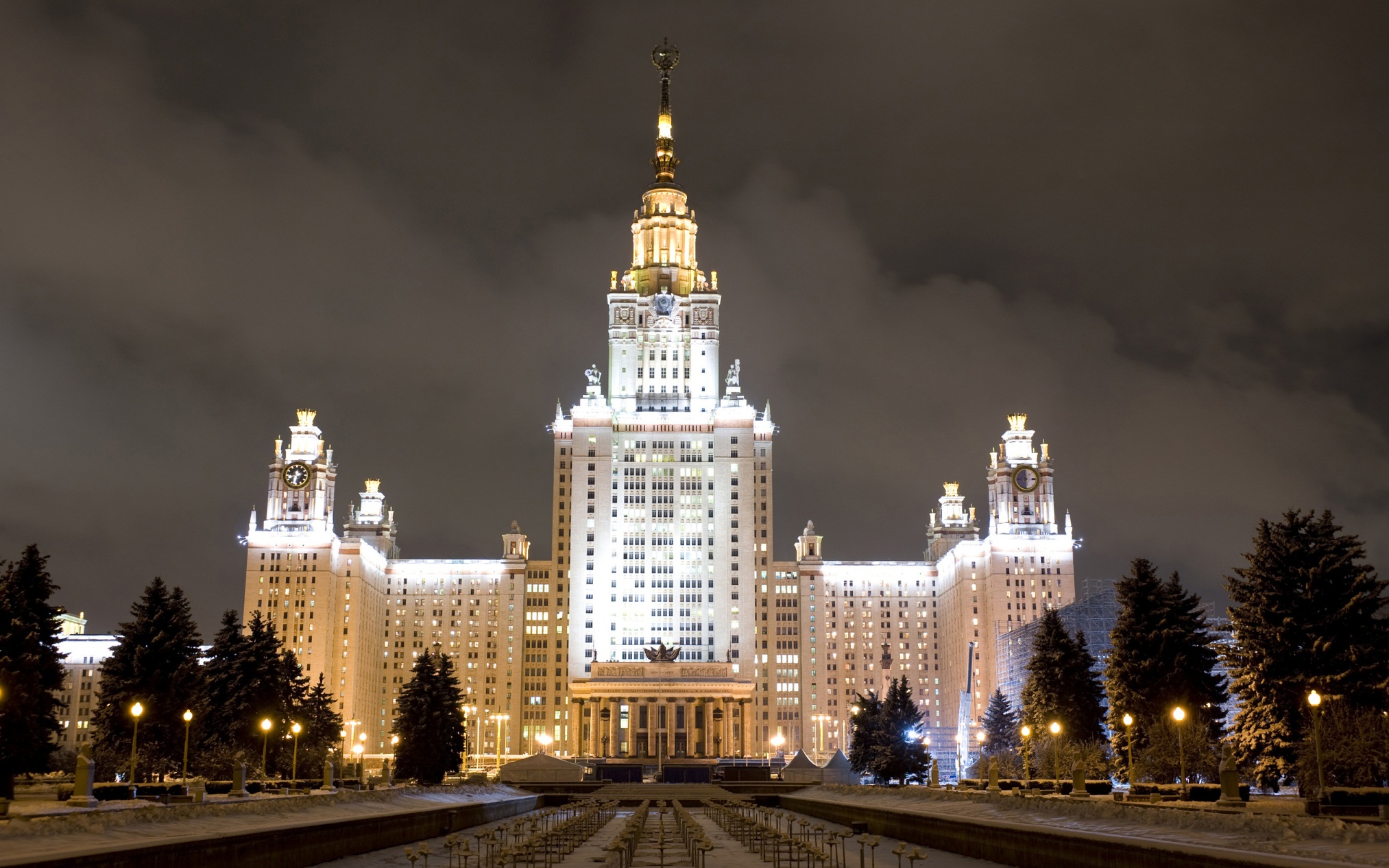 Математики 18 века
Гаусс
Бернулли
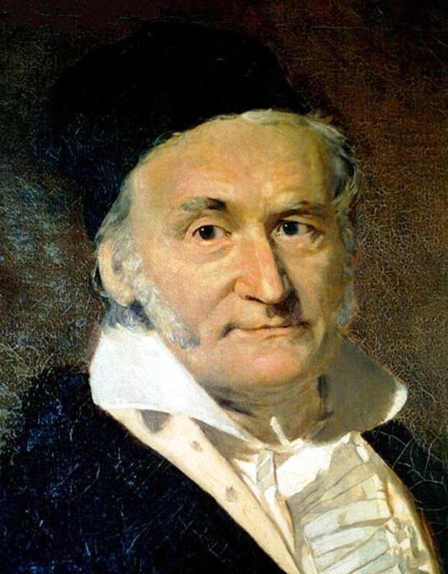 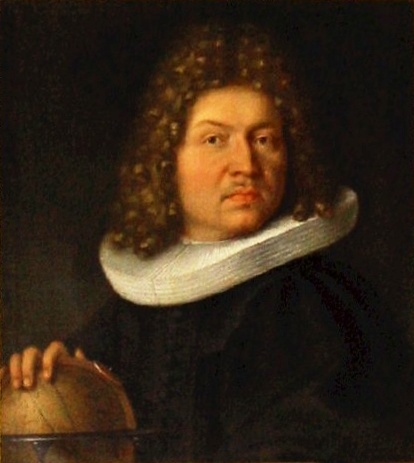 Леонард Эйлер
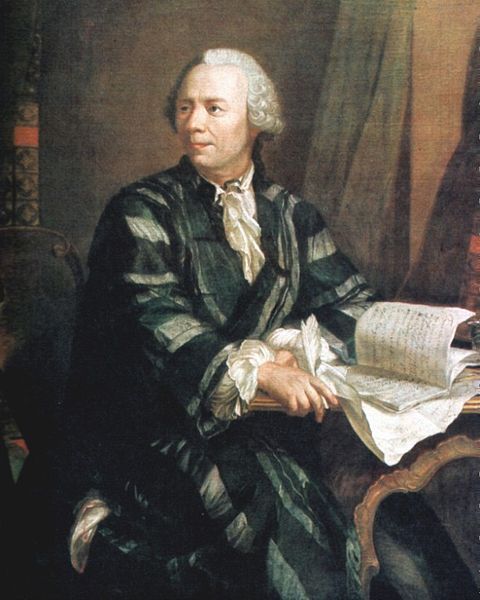 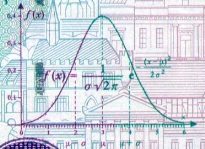 Физики 18 века
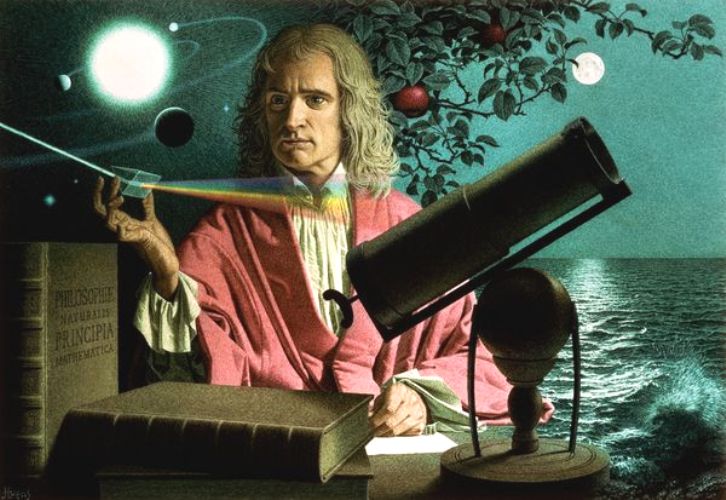 Джеймс Уатт
Бенджамин Франклин
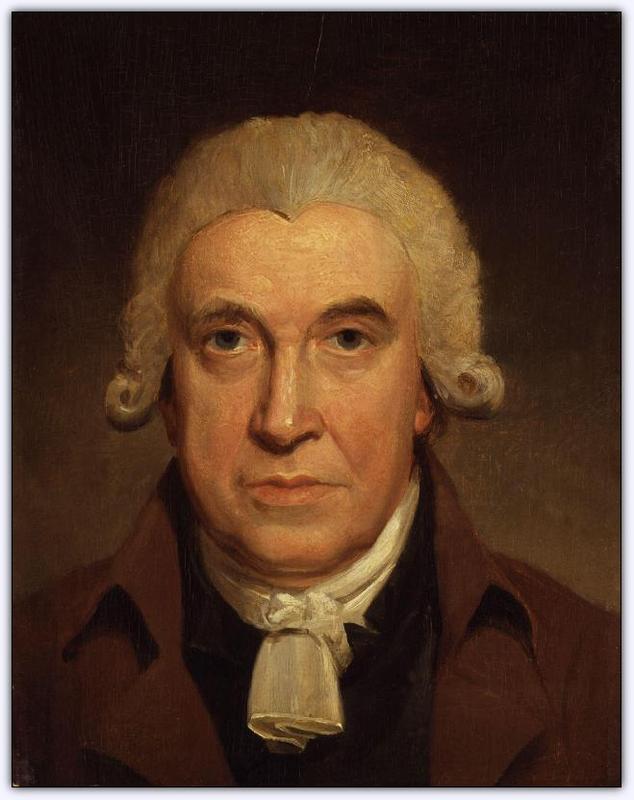 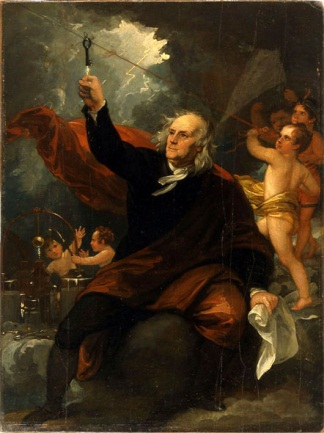 Химики 18 векаЛавуазье,Пристли,Кевендиш.
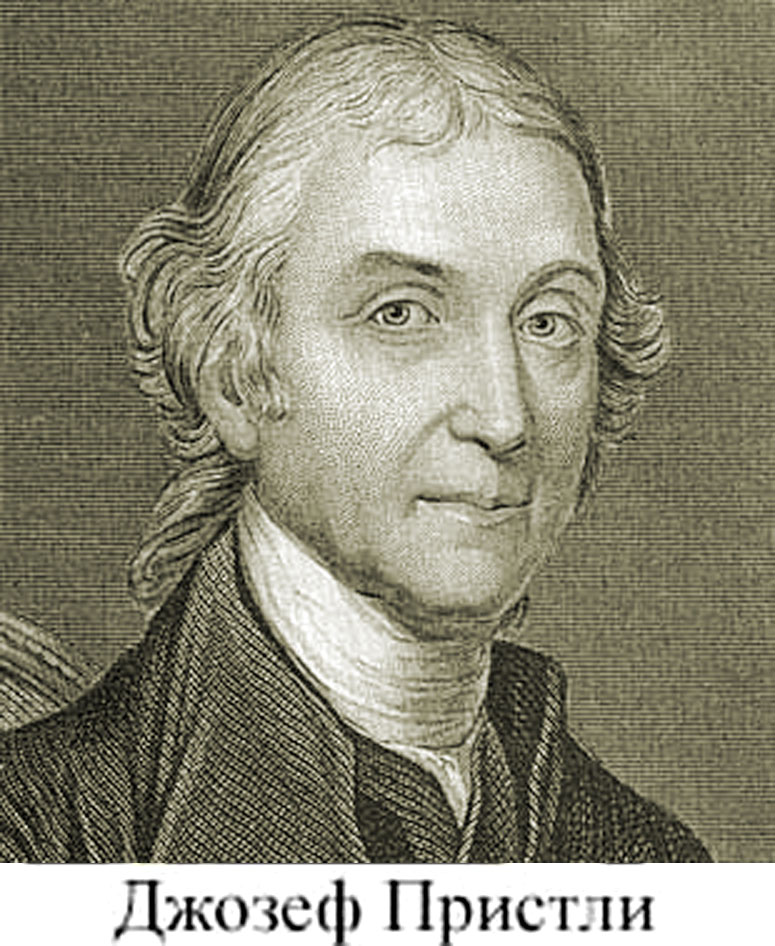 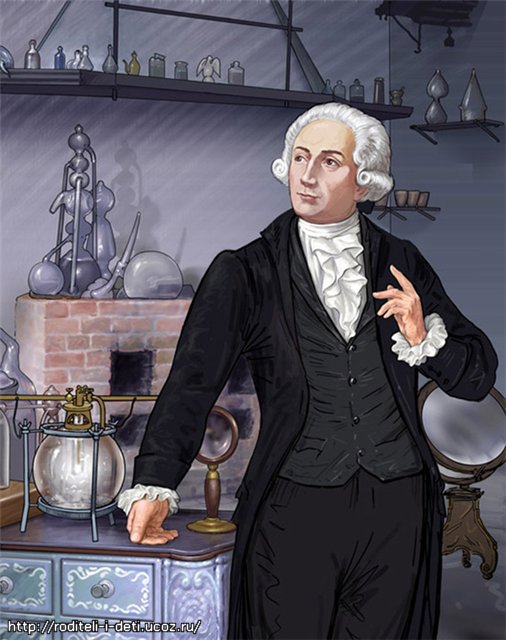 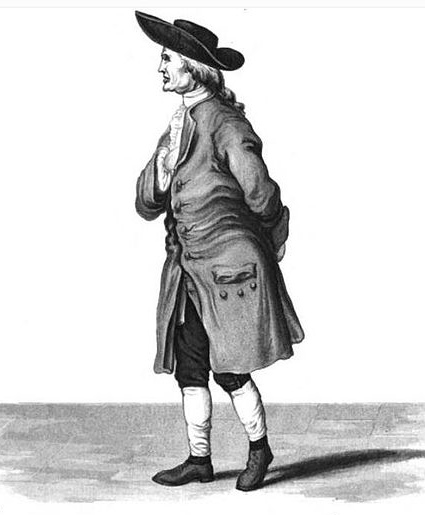 Первая русская химическая лаборатория.
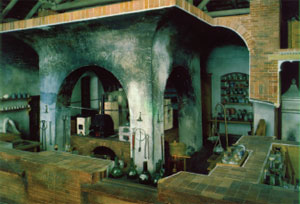 «Широко распростирает химия руки свои в дела человеческие.»
М.В.Ломоносов
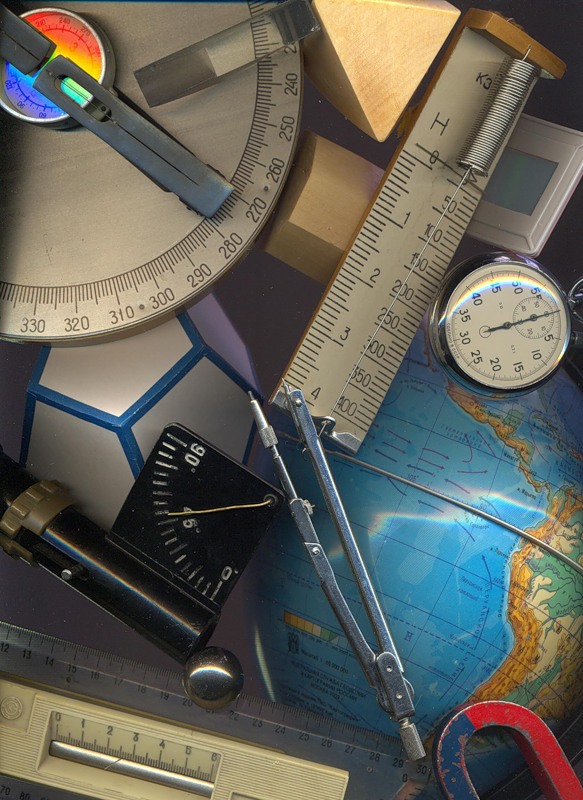 Географы 18 века
Витус Беринг
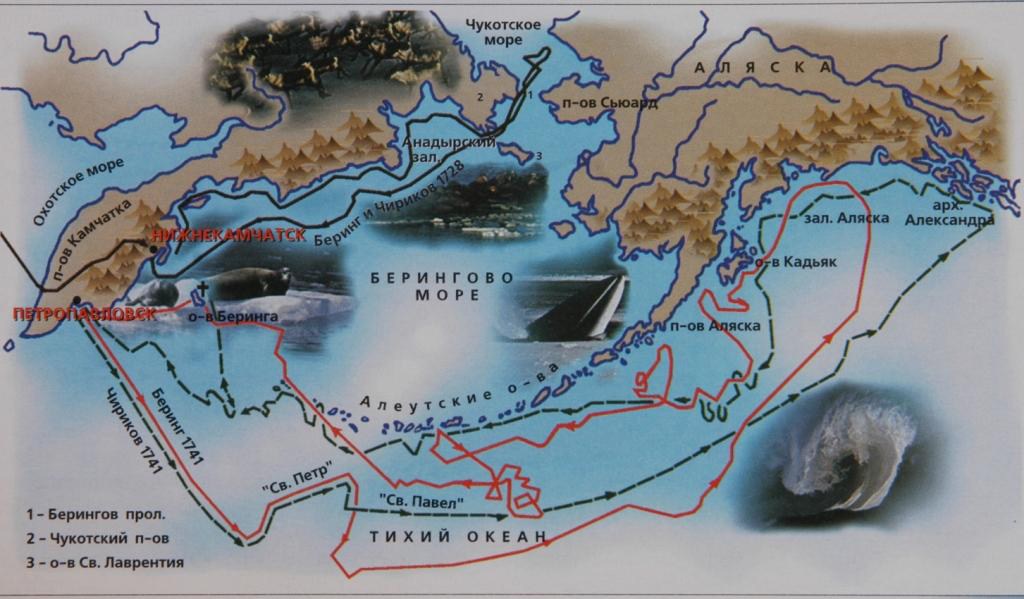 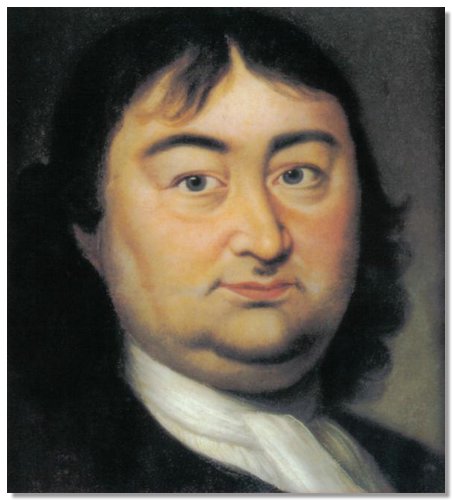 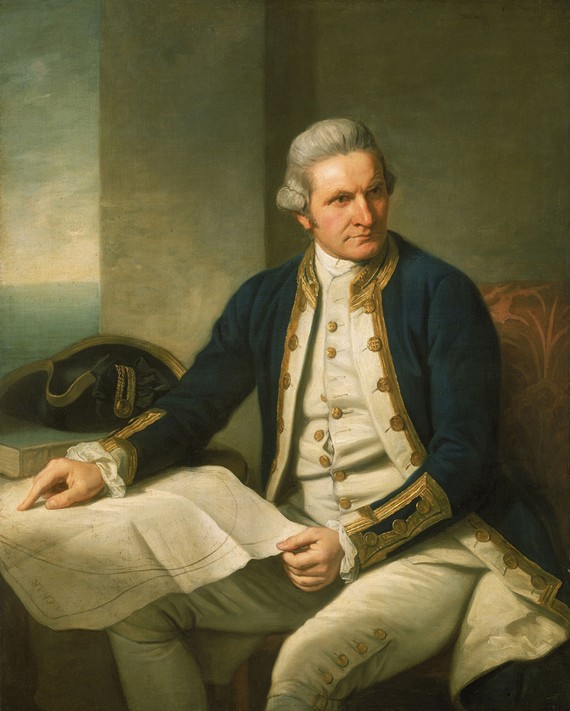 Джеймс Кук
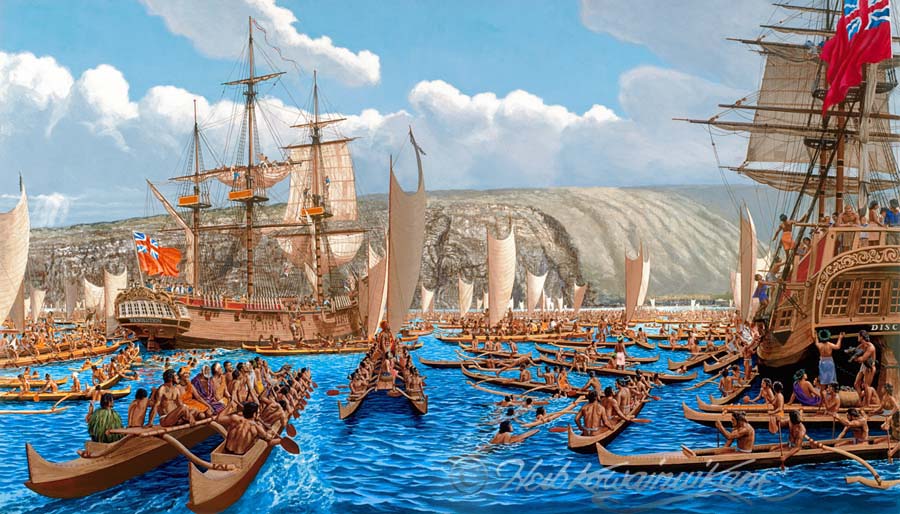 Биологи 18 века
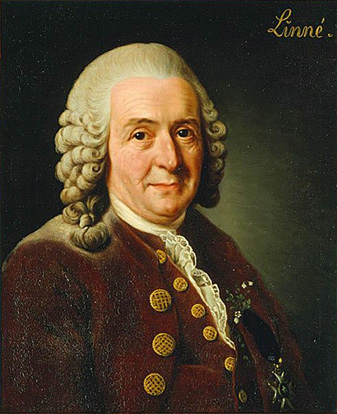 Карл Линней
Класс->  отряд->  род -> вид
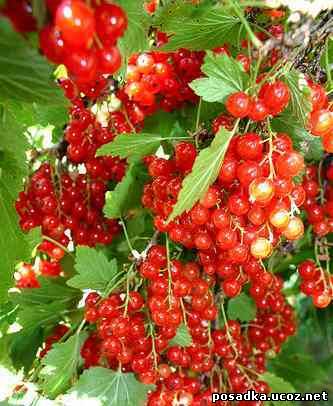 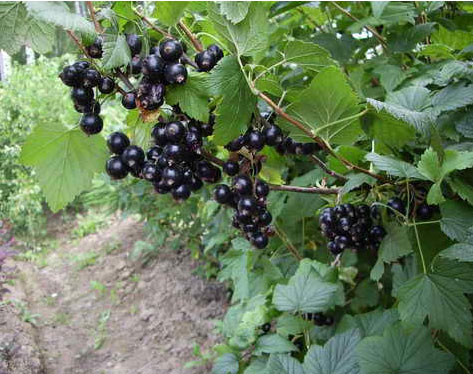 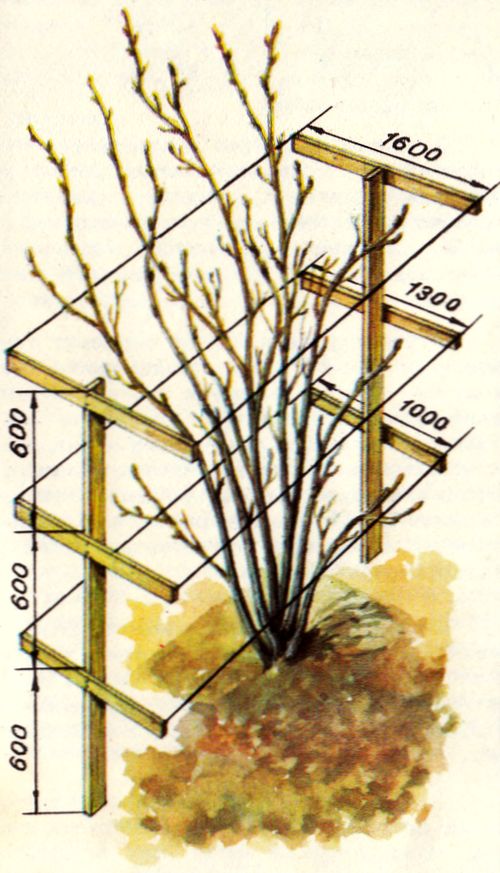 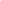 Астрономы 18 века
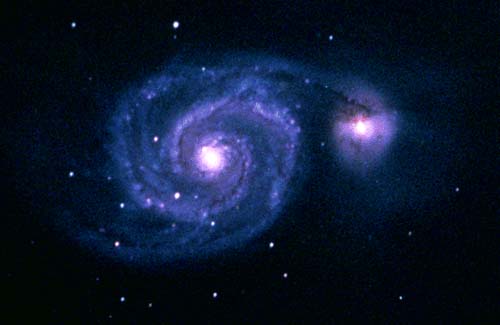 Уильям Гершель
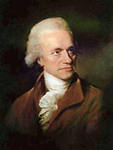 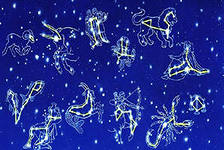 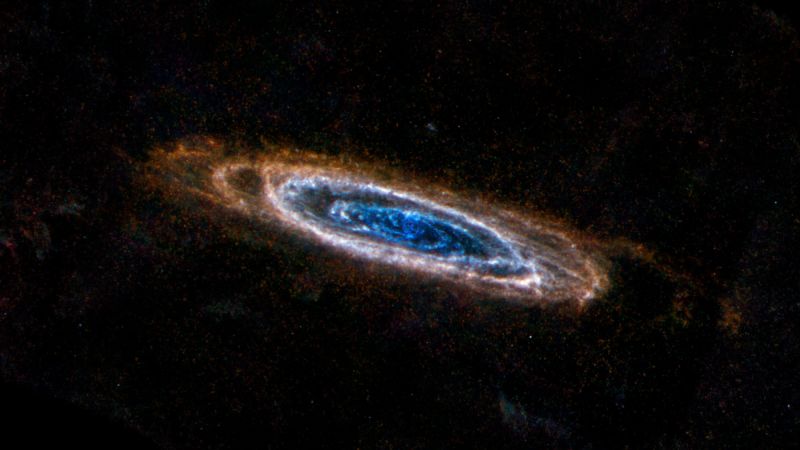 Порядок игры «Квазар»1.Капитанам получить маршрутные листы.2.Начать движение по маршрутам.3.По окончании игры сдать результаты в каб. 344.Собраться с актовом зале для просмотра фильма. 5. Подведение итогов игры.
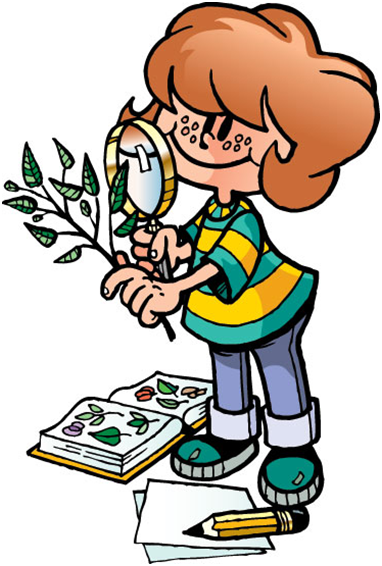